Connecting research and practice: Lessons learned during provision of 
interdisciplinary treatment of food selectivity  

Kacey Finch, MS1 , Paige M. Currie, BS1, Amanda Miles, MS1, Cassaundra Corbett Miller, EdD2, Susannah Poe, EdD2
(1)West Virginia University, Department of Psychology and Center for Excellence in Disabilities, Morgantown, WV (2) West Virginia University, Center for Excellence in Disabilities, Morgantown, WV
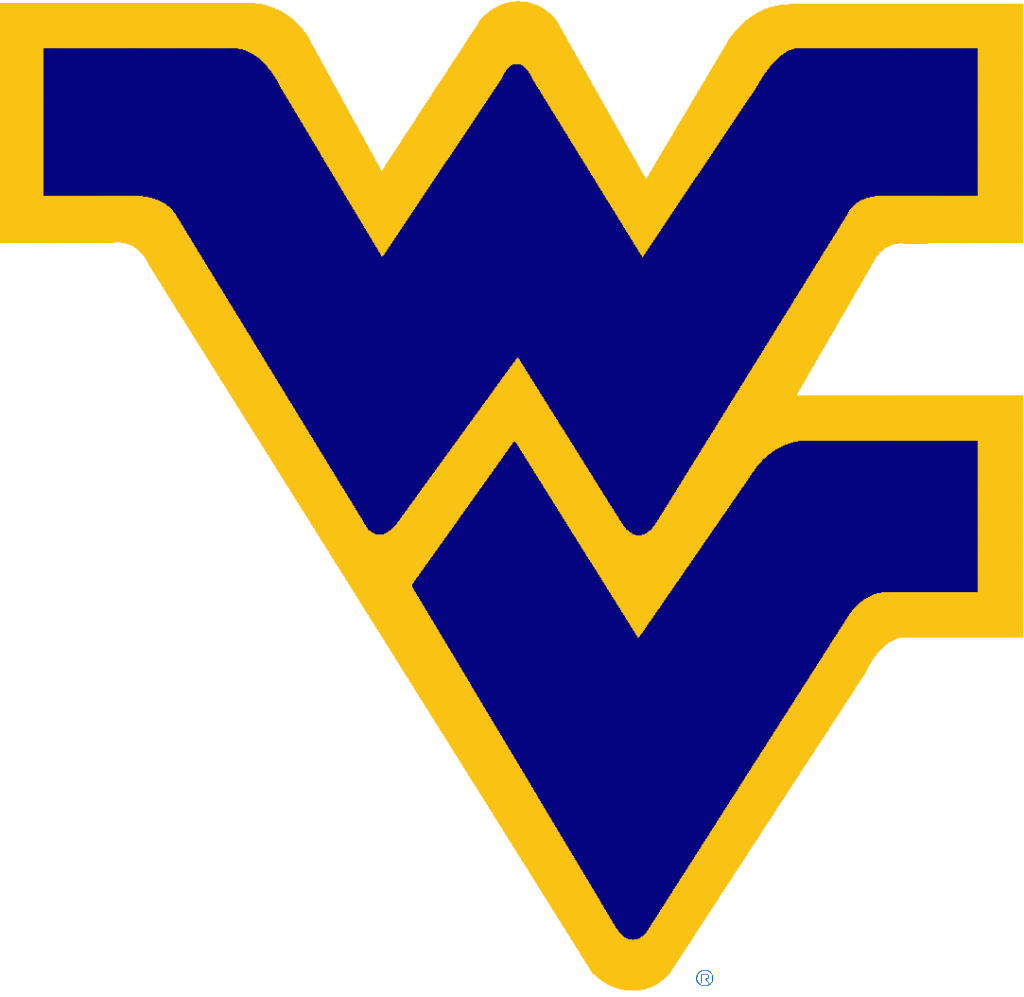 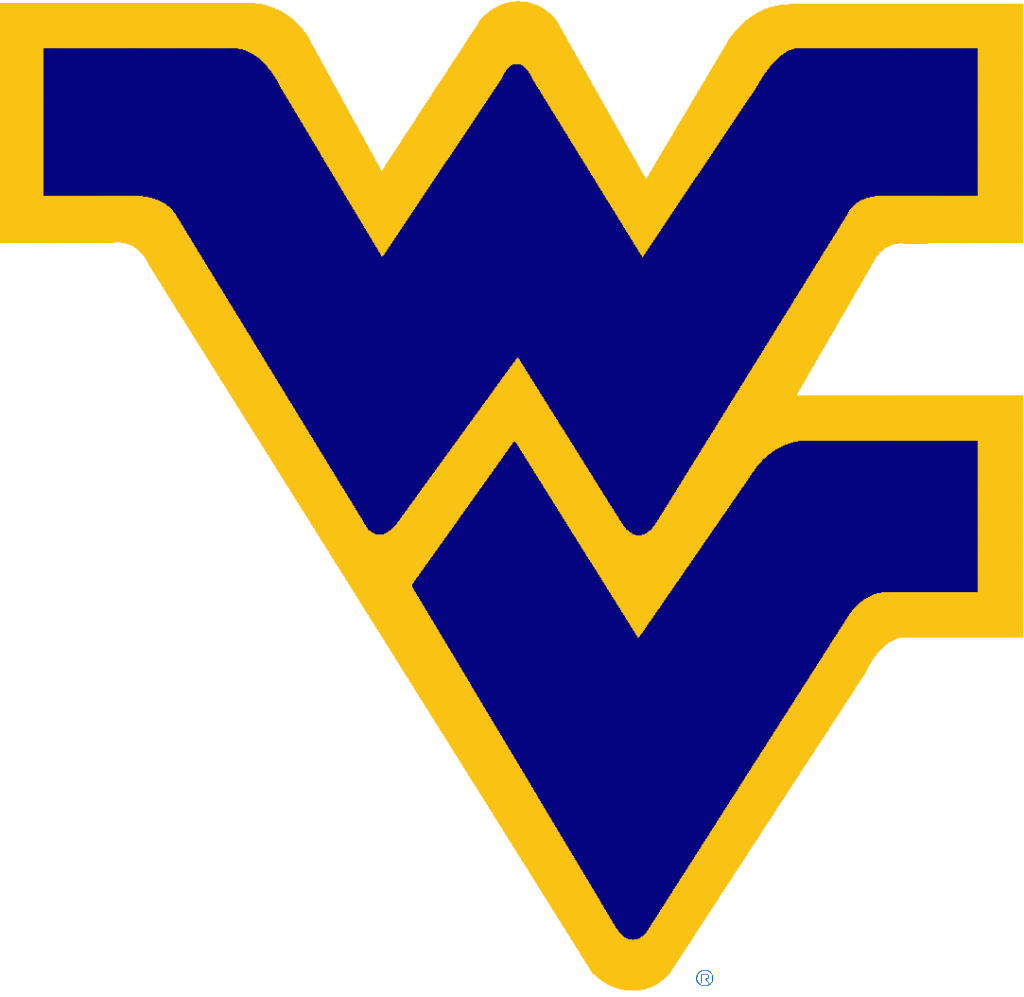 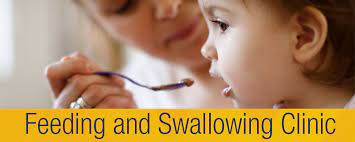 Findings
Procedural nuances of the protocol appeared to be anxiety-inducing and hindered the development of clinician-client rapport. 

For individuals exhibiting food selectivity, treatment can be a slow-moving process and is often non-linear. Patient autonomy allows patients to make informed treatment choices thus increasing social validity and compliance with treatment in the long term. .
Treatment Considerations
Cultural Feeding Differences
Ethnic diversity
Acknowledging healthcare disparities
Access to quality care
Reflexive Practices
Preference Assessments
Attention
Tangibles
Activities
Edible reinforcers
Families of these clients reported: 
Disruption of family dynamics                                                                 
Health concerns and comorbid diagnoses
Strain on financial resources
Excessive preparation time 
Stigma and social perceptions of child’s diet and inappropriate mealtime behavior (e.g., tantrums)
Clinical Lessons Learned
Limitations exist when implementing treatment protocols directly into practice.
Purpose
To explore evidence-based interdisciplinary treatment of food selectivity.
Methods
For this study, we examined a new differential-reinforcement protocol by Dr. Gover and Dr. Hanley (2018) by implementing the procedures for treatment of food selectivity in three patients in our Feeding Clinic. 


Initial feeding assessments were conducted with each client by our multidisciplinary assessment team.

Treatment led by the SLP and BCBA-D included: 
Gradual exposure
Desensitization to novel foods
Differential reinforcement contingencies
Two clients required intervention to acquire functional feeding skills
Our Patients
References
Curtin, C., Hubbard, K., Anderson, S. E., Mick, E., Must, A., & Bandini, L. G. (2015). Food selectivity, mealtime behavior problems, spousal stress, and family food choices in children with and without autism spectrum disorder. Journal of Autism and Developmental Disorders, 45(10), 3308–3315. https://doi.org/10.1007/s10803-015-2490-x

Johnson, S. L., Moding, K. J., & Bellows, L.L. (2018). Pediatric Food Preferences and Eating Behaviors. In Children's challenging eating behaviors: Picky eating, food neophobia, and food selectivity (pp. 73–92). Elsevier. https://doi.org/10.1016/B978-0-12-811716-3.00004-X
 
Kuschner, E. S., Eisenberg, I. W., Orionzi, B., Simmons, W. K., Kenworthy, L., Martin, A., & Wallace, G. L. (2015). A preliminary study of self-reported food selectivity in adolescents and young adults with autism spectrum disorder. Research in Autism Spectrum Disorders, 15-16, 53–59. https://doi.org/10.1016/j.rasd.2015.04.005
 
Roberts, M., & Ausderau, K. (2016). Parents’ definition of food selectivity in children with autism spectrum disorder. The American Journal of Occupational Therapy, 70(4),7011500017–1. https://doi.org/10.5014/ajot.2016.70S1-PO1086
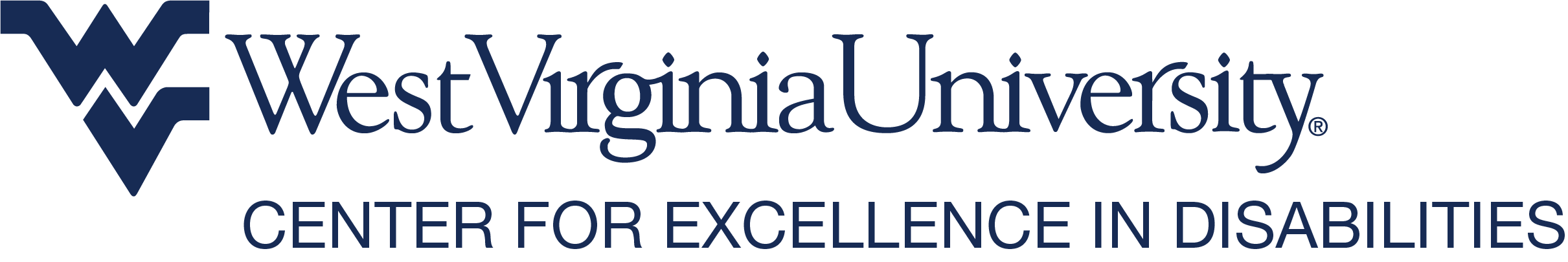